Звук М
АРТИКУЛЯЦИЯ
1.Губы сомкнуты без напряжения и размыкаются без взрыва. 
2. Расстояние между зубами и  паложением языка зависит от следующего гласного.
3.  Воздух проходит через нос, голосовые связки сомкнуты и вибрируют.
постановка
Подготовительные упражнения
Смыкание губ закрывая зубы, игра “Посидим в тишине”.
Постановка по подрожанию.
Педагог прикладывает одну руку ребенка к своей щеке, другую к щеке ребенка. Ребенок ощущает вибрацию на щеке у педагога, воспроизводит её путем тактильного контроля через свою ладошку.
М______
ам________
ом________
ум________
ам_______а
ам_______о
ам_______у
м_______а
м_______о
м_______у
м
ам ___     ом___      ум___
ам           ом           ум    
сам         дом         шум
там
м
ом
ком    альбом  потом
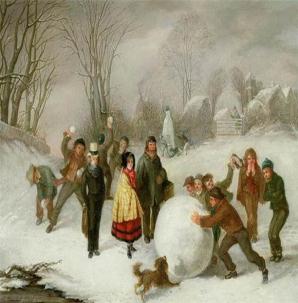 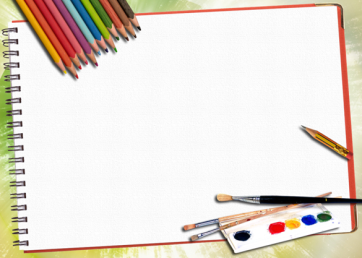 м
ама        амо        ума
мама   замок   бумага
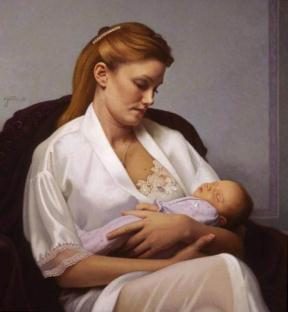 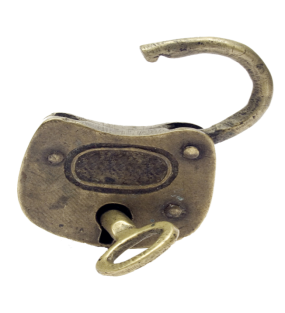 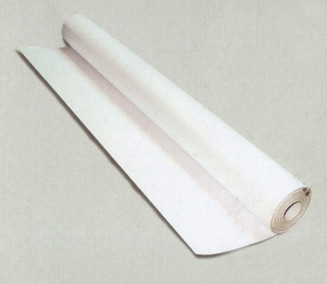 м
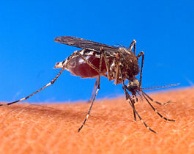 има      има       комар
зима  занимается  комары
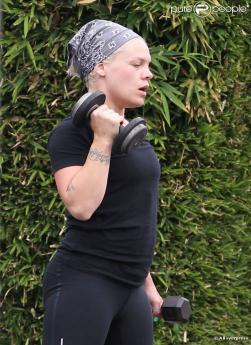 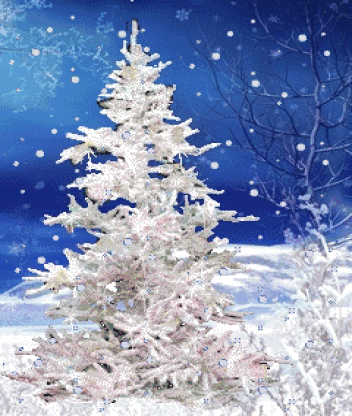 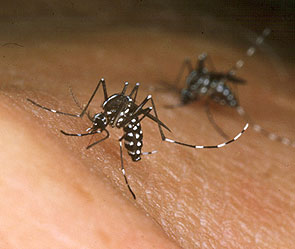 м
ма         мо         му
май     мост    мусор

март
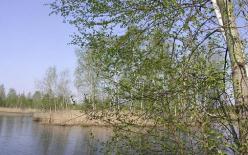 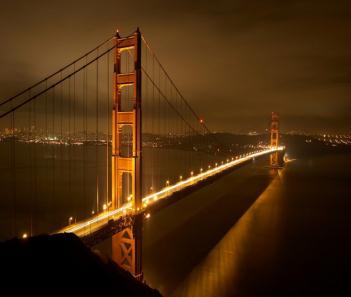 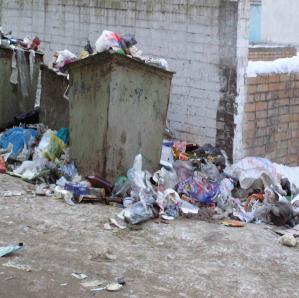 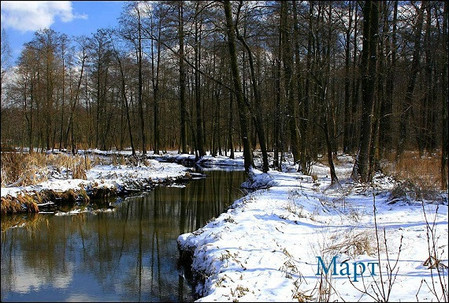 м
в безударном слоге
малина
машина
Мария
Марина
Матвей
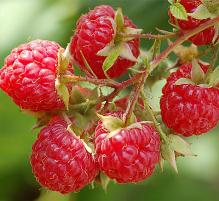 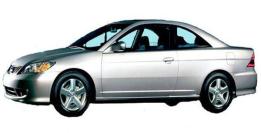 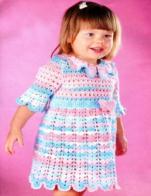 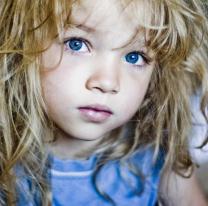 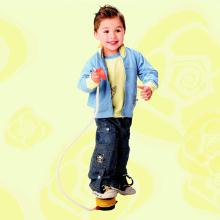 м
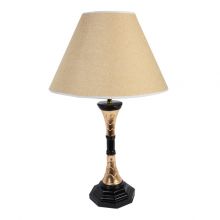 в стечении с согласными
лампа
сумка
громко
много
карман
корм
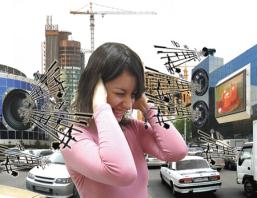 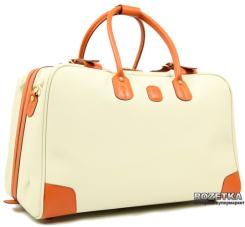 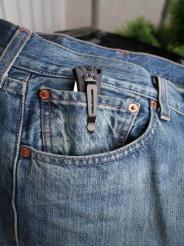 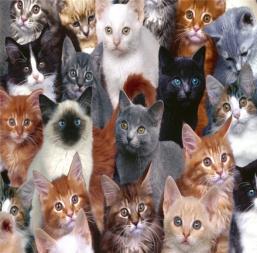 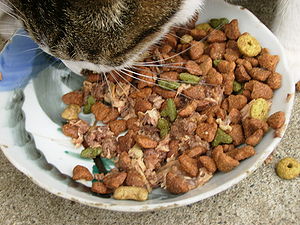 м
Добавь слог
дарин
ман
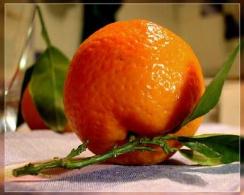 мо
локо
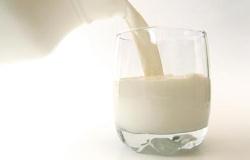 ма
шина
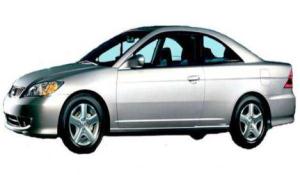 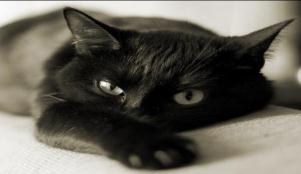 кош
ка
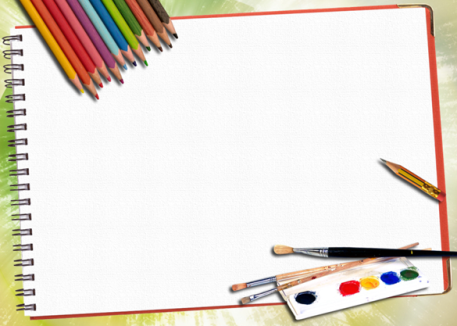 м
Добавь букву
Добавь букву
ом
б
аль
бум
а
га
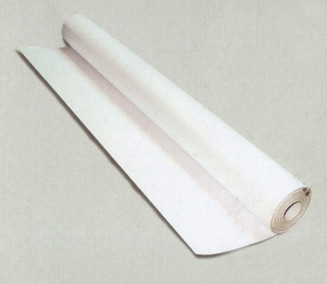 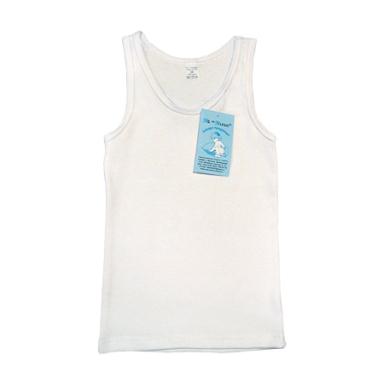 а
к
май
к
а
сум
а
Мур
к
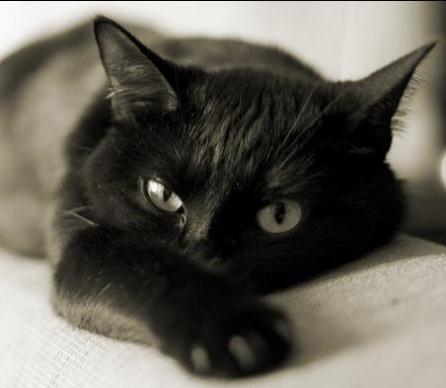 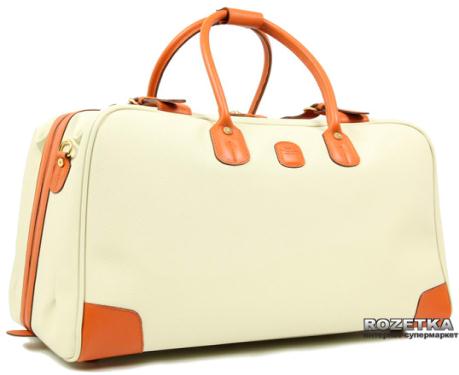 м
кто?
что?
машина
мальчик
Мурка
море
комбайн
Маша
карман
Машина, море, мальчик, Мурка,  комбайн, Маша, карман.
м
Продолжи ряды слов:
Маша.
Мария,
Матвей,
Лимон,
апельсин,
мандарин.
Сок,
компот,
молоко.
поезд,
машина.
Самолёт,
стол,
тумбочка.
Шкаф,
Молоко, Маша, машина, тумбочка, мандарин.
м
Вспомни слова
много предметов
один предмет
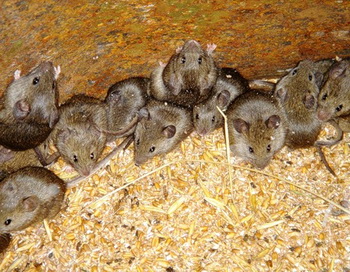 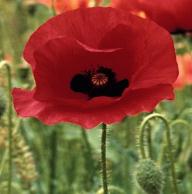 мыши
мак
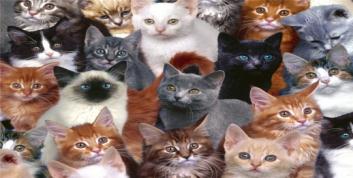 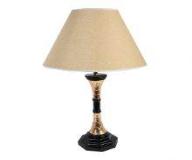 кошки
лампа
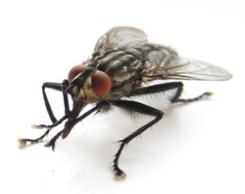 муха
мыши, кошки, мак,  лампа, муха.
м
Вспомни слова, в которых:
М
мост
мыло
М
сумка
комар
М
альбом
ком
альбом, мыло, сумка , ком, мост, комар.
м
Дифференциация м - п
ма –па
     мама - папа
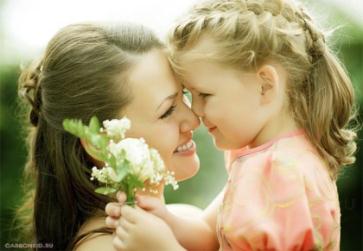 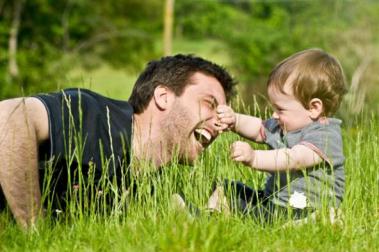 м
Дафференциация м - п
мо – по
  море - поле
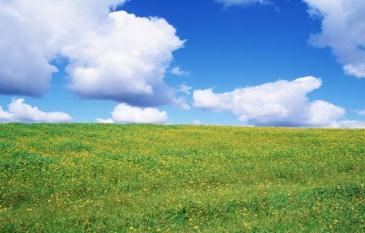 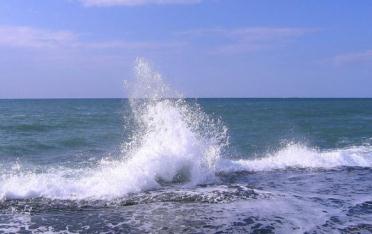 м
Дифференциация м - п
му – пу
муха - пуговица
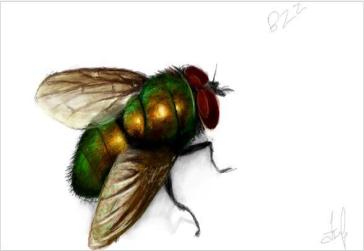 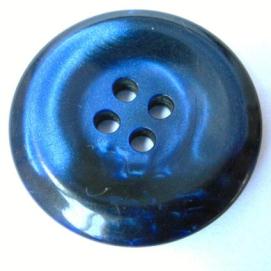 М
Развитие слухового восприятия
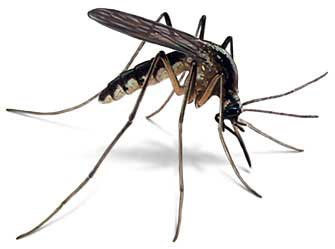 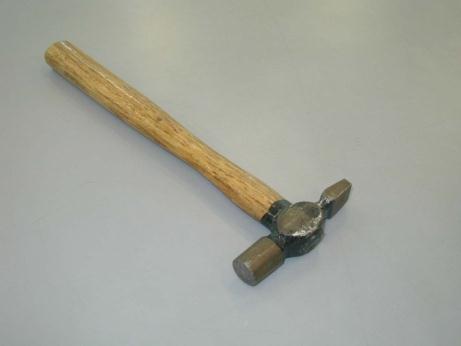 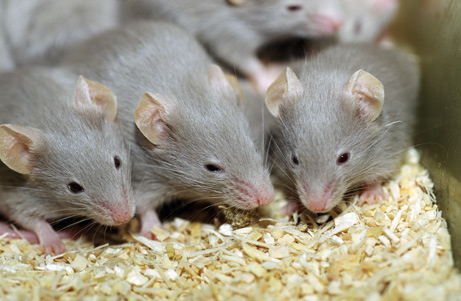 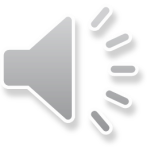 Презентацию составила: 
Учитель – дефектолог Сажнева Анна Константиновна




АР Крым   г. Феодосия